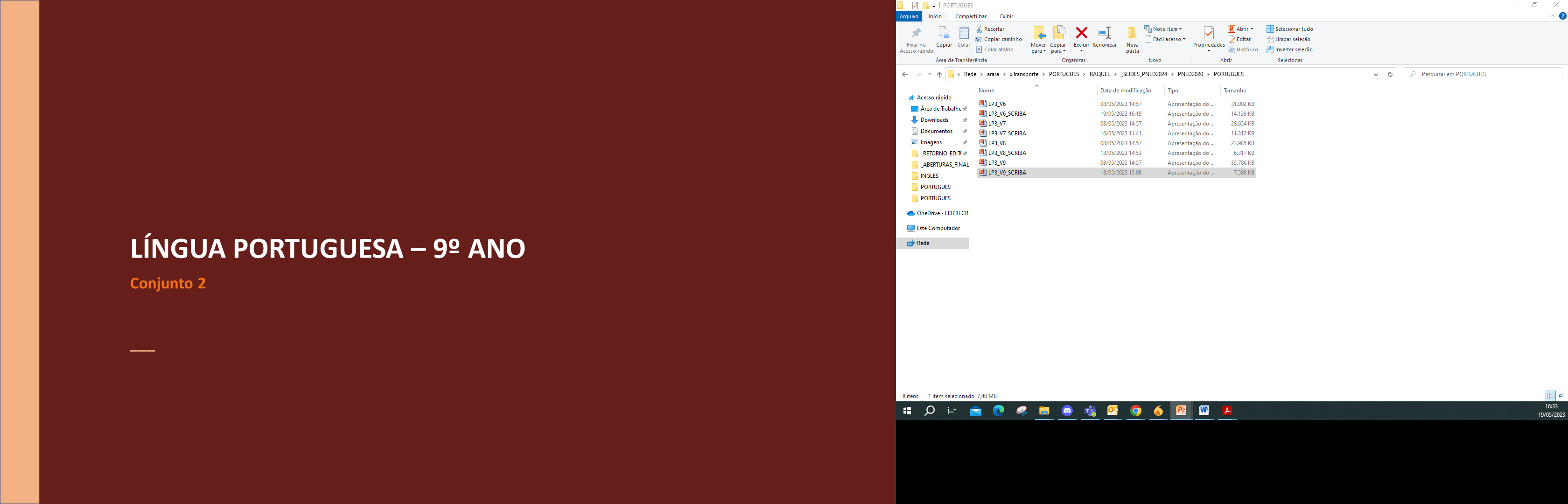 LÍNGUA PORTUGUESA – 9º ANO									 Conjunto 2
Unidade 7
2
LÍNGUA PORTUGUESA – 9º ANO									 Conjunto 2
Artigo de opinião
É um gênero argumentativo escrito por um articulista e publicado, geralmente, em jornais e revistas com a finalidade de apresentar o posicionamento de uma pessoa sobre um assunto socialmente relevante e, algumas vezes, controverso. 
Para convencer o leitor de suas ideias, o articulista emprega diversas estratégias argumentativas, as quais buscam comprovar a tese do texto, geralmente, apresentada na introdução.
3
LÍNGUA PORTUGUESA – 9º ANO									 Conjunto 2
Regência nominal
Alguns nomes (substantivo, adjetivo e advérbio) exigem um termo para completar o seu sentido. O estudo das relações entre os nomes e os seus complementos recebe o nome de regência nominal. 
O nome que exige um complemento é chamado termo regente. Já o seu complemento recebe o nome de termo regido. Para relacionar o termo nominal regente ao termo regido, utiliza-se uma preposição.
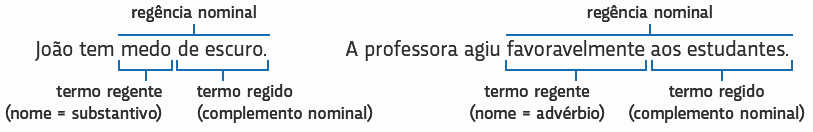 4
LÍNGUA PORTUGUESA – 9º ANO									 Conjunto 2
Crase
Na regra geral, sempre ocorre crase quando há a contração da preposição a com o artigo definido a ou as.
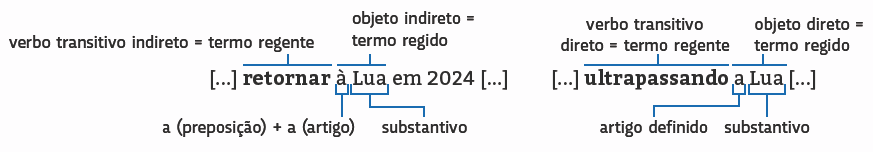 5
LÍNGUA PORTUGUESA – 9º ANO									 Conjunto 2
Editorial
O editorial tem o objetivo de expor assuntos socialmente relevantes aos leitores, analisando-os criticamente por meio de estratégias argumentativas e revelando a postura ideológica de um jornal ou de uma revista, por exemplo. Dessa forma, o editorial não é assinado. 

De modo geral, o registro empregado no editorial é predominantemente formal, pois a situação comunicativa exige esse registro.
6
LÍNGUA PORTUGUESA – 9º ANO									 Conjunto 2
Colocação pronominal
A posição ocupada pelos pronomes oblíquos átonos em relação ao verbo é chamada colocação pronominal.
De acordo com a norma-padrão, são três as posições que os pronomes oblíquos átonos podem ocupar em relação ao verbo.
7
LÍNGUA PORTUGUESA – 9º ANO									 Conjunto 2
Colocação pronominal
8